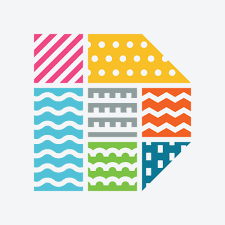 Daugavpils pilsētas budžets 2020.gadam
2020.gada 23.janvārī
Budžeta resursi izdevumu segšanai
BUDŽETS
Pamatbudžeta ieņēmumi – 100 553 147 euro
Budžeta ieņēmumi 2020.gadā – 100 553 147 euro(+3.8 milj.euro pret 2019.gadu)
Budžeta ieņēmumi
Pamatbudžeta ieņēmumu izmaiņas pret iepriekšējā gada plānu
Pamatbudžeta izdevumu struktūra 2020
Budžeta izdevumi 2020.gadā – 124 536 383 euro(+3.3 milj.euro pret 2019.gadu)
Pamatbudžeta izdevumi
Valsts mērķdotācijas  – 17 166 695 euro
pedagogu darba atlīdzībai un izglītības iestāžu uzturēšanai  - 12000807  euro; 

māksliniecisko kolektīvu vadītāju atlīdzībai  -11910 euro;

skolēnu ēdināšanai pašvaldības skolās (1.-4.kl.)  - 375936 euro;

mācību līdzekļu iegādei izglītības iestādēs un programmai "Latvijas skolas soma   – 320274  euro;

sociālā atbalsta programmām – 1935927  euro;

autoceļu fondam – 1880150  euro;

pasažieru pārvadāšanai sabiedriskajā transportā - 578966  euro;

pārējiem izdevumiem - 62725 euro.
Finansējums projektiem, euro
Lielākie projekti:

Degradēto rūpniecisko teritoriju reģenerācija Daugavpils pilsētas un Ilūkstes novada teritorijās II kārta;

Kultūras un vēsturiskā mantojuma saglabāšana un veicināšana Latvijā un Krievijā;

Rīteiropas vērtības (Inženierarsenāla  ēkas restaurācija);

Daugavpils vispārējo izglītības iestāžu materiāli tehniskās bāzes un infrastruktūras sakārtošana  atbilstoši mūsdienīgām prasībām;

Daugavpils Dizaina un mākslas vidusskolas „Saules skola” izveidošana par Profesionālās izglītības kompetenču centru un infrastruktūras modernizācija;

Daugavpils pilsētas Ziemeļu rūpnieciskās zonas publiskās infrastruktūras attīstība, II kārta.
Finansējums jaunām aktivitātēm 2020.gadā
Kultūras pils infrastruktūras uzlabošana - sporta zāles remontdarbi - 257936 euro;

Ēkas „Glābšanas stacija” Stropu ielā 40 infrastruktūras sakārtošana – 385000 euro;

Muzeja infrastruktūras modernizācijas būvprojekta izstrāde - 150000 euro (daļēja summa, atlikusī daļa tiks plānota nākošgad);

Būvprojekta izstrāde atklātā baseina izveidošanai Tērvetes ielā 29 – 148089 euro;

Pandusa ierīkošana invalīdiem Stropu pludmalē un Stropaka ezera labiekārtošana – 101000 euro;
 
Oskara Stroka vasaras koncertzāles projektēšana – 280000 euro;

Daugavpils simfoniskā orķestra izveidošana – 303050 euro;
Finansējums jaunām aktivitātēm 2020.gadā
Bērnu rotaļu laukumu ierīkošana pirmsskolas izglītības iestādēs -250000 euro; 

Ieguldījums SIA „Daugavpils ūdens” pamatkapitāla palielināšanai – 400000 euro;

Bērnu piedzimšanas pabalsta palielināšana, naudas balvas palielināšana senioriem jubilejās – 206000 euro;

Parka iekārtošana Zeļinska ielā – 256220 euro;

Bērnu laukuma izveidošana Piekrastes ielā, sporta laukuma ierīkošana Strādnieku un Tukuma ielā, āra trenažieru uzstādīšana pilsētas mikrorajonos – 444215 euro;

Ledus saldējamās iekārtas iegāde Ledus hallei – 163000 euro
Dome un Domes atbalsta pasākumi
Pieaug izdevumi investīciju projektiem;

Palielināta atlīdzība vasaras nometņu vadītājiem;
 
Notiks remontdarbi Jauniešu neformālās izglītības centrā;

Pieaug izdevumi pašvaldības līdzfinansējumam -  energoefektivitātes, teritoriju labiekārtošanas, ūdensvada pieslēguma programmām;

Paredzēts līdzfinansējums kultūras pieminekļu saglabāšanai
Izglītība
Pieaug izdevumi investīciju projektiem -  Daugavpils 16.vidusskolas sporta stadiona skrejceļa sintētiskā seguma nomaiņai, Daugavpils 15.vidusskolas sporta nodarbību bloka atjaunošanai, bērnu rotaļu laukumu ierīkošanai pirmsskolas izglītības iestāžu teritorijās;

Pieaug pašvaldības līdzdalība skolēnu ēdināšanas izmaksu segšanā;

Pieaug Izglītības pārvaldes realizējamo projektu apjoms;

Paredzēti līdzekļi mēbeļu un aprīkojuma iegādei Profesionālās izglītības kompetences centram Daugavpils Dizaina un mākslas vidusskola “Saules skola
Sports
Pieaug izdevumi sporta un treniņu bāzu uzturēšanai – tiks veikta Ledus saldēšanas iekārtas iegāde un jauna ledus mašīna;

 Lielāks finansējums sporta klubiem;

Lielāks finansējums sporta skolām – treneru atlīdzībai, inventāra un formas tērpu iegādei;

Palielināta alga sporta nometņu vadītājiem
Komunālā saimniecība
Ceļu investīciju projektiem un periodiskajai uzturēšanai paredzēti 4.8 milj. euro;

Atkritumu un notekūdeņu apsaimniekošanai – 2.9 milj. euro;

Pilsētas apgaismošanai – 1.2 milj. euro;

Apstādījumu uzturēšanai, vides objektiem, u.c. – 2.0 milj. euro;

Aktīvās atpūtas  objektu uzturēšanai – 0.7 milj. euro;

Kapsētu uzturēšanai – 0.5 milj. euro
Kultūra
Paplašināts orķestra „Daugavpils Sinfonietta” dalībnieku  skaits un palielināta atlīdzība mūziķiem;

Paredzēti līdzekļi remontdarbiem sanitāro mezglu atjaunošanai Kultūras pils apmeklētājiem;

Paredzēts veikt trešā stāva kreisā spārna telpu vienkāršotu atjaunošanu LCB;

Paredzēti līdzekļi tehniskās dokumentācijas izstrādei muzejam;

Paredzēts finansējums jaunu kultūras pasākumu rīkošanai
Sociālā aizsardzība
Paredzēts finansējums bērnu piedzimšanas pabalsta palielināšanai, naudas balvas palielināšanai senioriem jubilejās;

Palielināts finansējums dzīvokļu remontiem bāreņiem;

Paredzēta pandusa ierīkošana invalīdiem Stropu pludmalē;

Paredzēti līdzekļi patstāvīgai apģērba iegādei Sociālo pakalpojumu centra bērniem un jauniešiem;

Palielināts Daugavpils pensionāru sociālās apkalpošanas teritoriālais centra nodarbināto skaits par astoņām amata vienībām, lai nodrošinātu smagi slimu (gulošu) klientu aprūpi
Pamatbudžeta izdevumu struktūra 2020
Pamatbudžeta izdevumi
Pašvaldības saistībasplānots saņemt aizņēmumus 2020.gadā – 11 500 714 euro,atmaksāt aizņēmumus – 4 123 657 euro
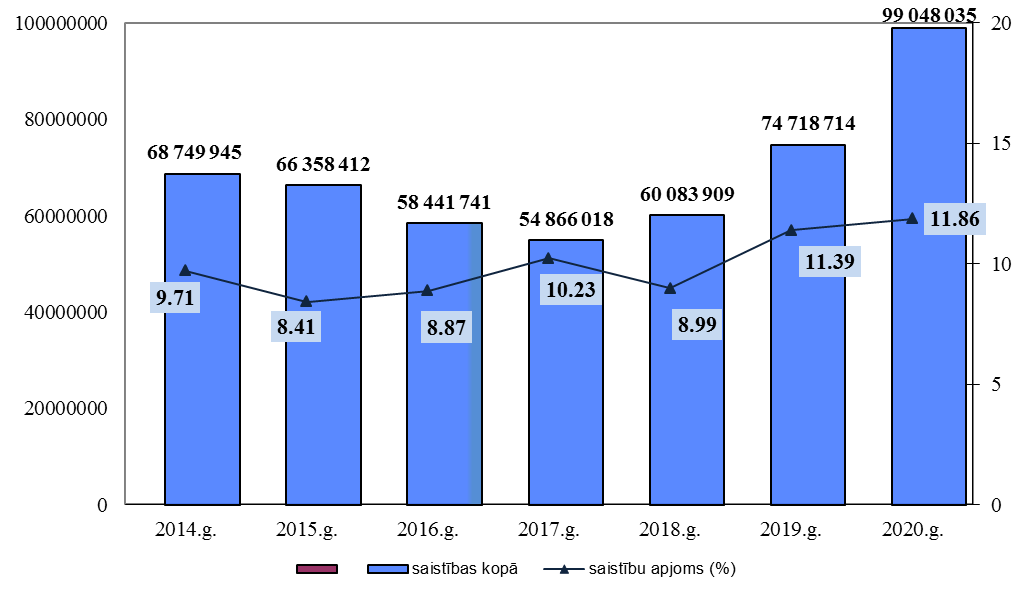 Līdzdalība komersantu pašu kapitālā
Līdzdalība komersantu pašu kapitālā 2020.gadā sastādīs 2 216 021 euro, tai skaitā:

SIA „Daugavpils ūdens” 400 000 euro;
SIA „Daugavpils lidosta” 210 139 euro;
SIA „Daugavpils satiksme” 1 605 882 euro.
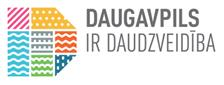 PALDIES PAR UZMANĪBU!